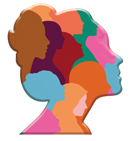 Program  de formare pentru femeiSoft Skills
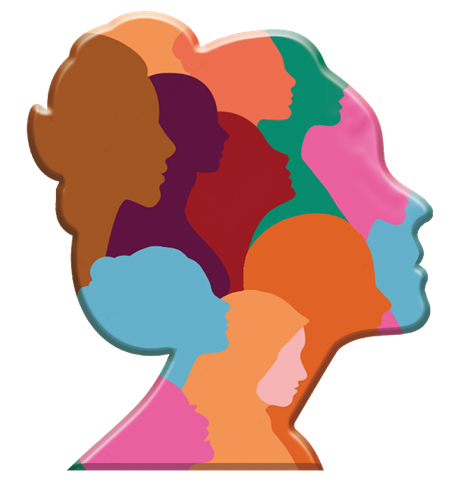 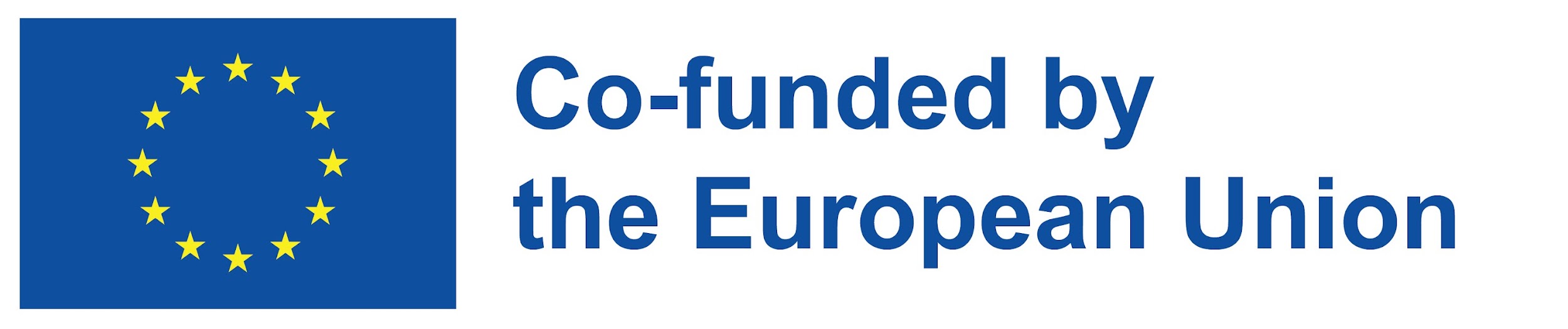 Sprijinul Comisiei Europene pentru producerea acestei publicații nu constituie o aprobare a conținutului, care reflectă doar opiniile autorilor, iar Comisia nu poate fi făcută responsabilă pentru nicio utilizare care poate fi făcută a informațiilor conținute în aceasta. 
Project number 2021-1-RO01-KA220-ADU-000026741
“Primele impresii contează. Experții spun că evaluăm oameni noi între aproximativ 30 de secunde și două minute.” 
Elliott Abrams
13
Abilități de prezentare
Elaborat de: Asociația Culturală ARTEC
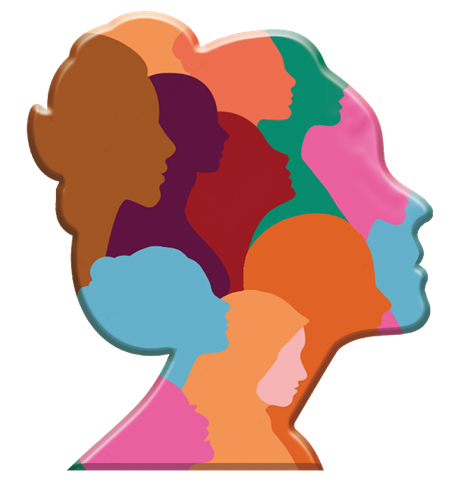 După finalizarea acestui modul veți putea să:
Respectați regulile și normele de comportament
Fiți responsibile  pentru felul în care vă prezentați; acordați atenție conturilor  de rețele sociale (alegeți cu înțelepciune informațiile  pe care le distribuiți)
Colaborați și demonstrați abilități de lucru în echipă
Vorbiți cu încredere; prezentați-vă potențialului angajator
Prezentați competențe care sunt  relevante pentru post; fiți concise
Interacționați cu încredere cu  intervievatorul vostru
Folosiți strategii de vorbire în public (limbajul corpului, tonul vocii, alegerea cuvintelor)
Vă descrieți
Răspundeți clar la întrebările intervievatorului
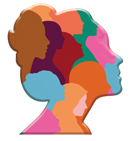 Ce este frica de a vorbi în public?
Ce știi despre abilitățile de vorbire în public?
Majoritatea oamenilor au cel puțin un anumit grad de teamă de a vorbi în public. De fapt, foarte puțini oameni spun că le place cu adevărat.  Dezvoltarea abilităților de vorbire în public vă poate aduce la un mare avantaj în cariera dumneavoastră.

Șerpi? Amendă. Zbor? Nici o problemă. Vorbitul în public? Da! Doar gândirea la vorbitul în public —descrisă în mod obișnuit ca fiind una dintre cele mai mari (și cele mai comune) temeri—vă poate face să transpire palmele. Dar există multe modalități de a aborda această anxietate și de a învăța să susțineți un discurs memorabil.

Nu există o formulă unică pentru o discuție grozavă, dar există câteva sfaturi care vă pot ajuta:
Relaxează-ți limbajul corpului. Încercați să mențineți o postură adecvată, să faceți contact vizual cu publicul și să vă miscați în moduri care să pară naturale. Evitați să vă băgați mâinile în buzunare sau să vă încrucișați brațele. Folosiți gesturi intenționate ale mâinii în timp ce vă exprimați punctele de vedere. Nu te uita în jos la pământ sau la notițele tale pentru perioade lungi de timp. 

Practicați controlul vocii și al respirației. Luați în considerare înălțimea, ritmul și volumul vocii.

Pregătiți puncte de discuție  care conțin mesajele-cheie pe care doriți să le cunoască, să simtă și să înțeleagă publicul dumneavoastră până când ați terminat de vorbit.

Cunoașteți publicul. Fă-ți timp pentru a-ți înțelege publicul, astfel încât să-ți poți adapta discursul în funcție de el. Gândiți-vă la ceea ce este important pentru ei și la ceea ce este cel mai probabil să găsească util. 

Adăugați un ajutor vizual, cum ar fi o prezentare PowerPoint, care vă poate ajuta să vă prezentați punctele-cheie, în timp ce implicați mai bine publicul.
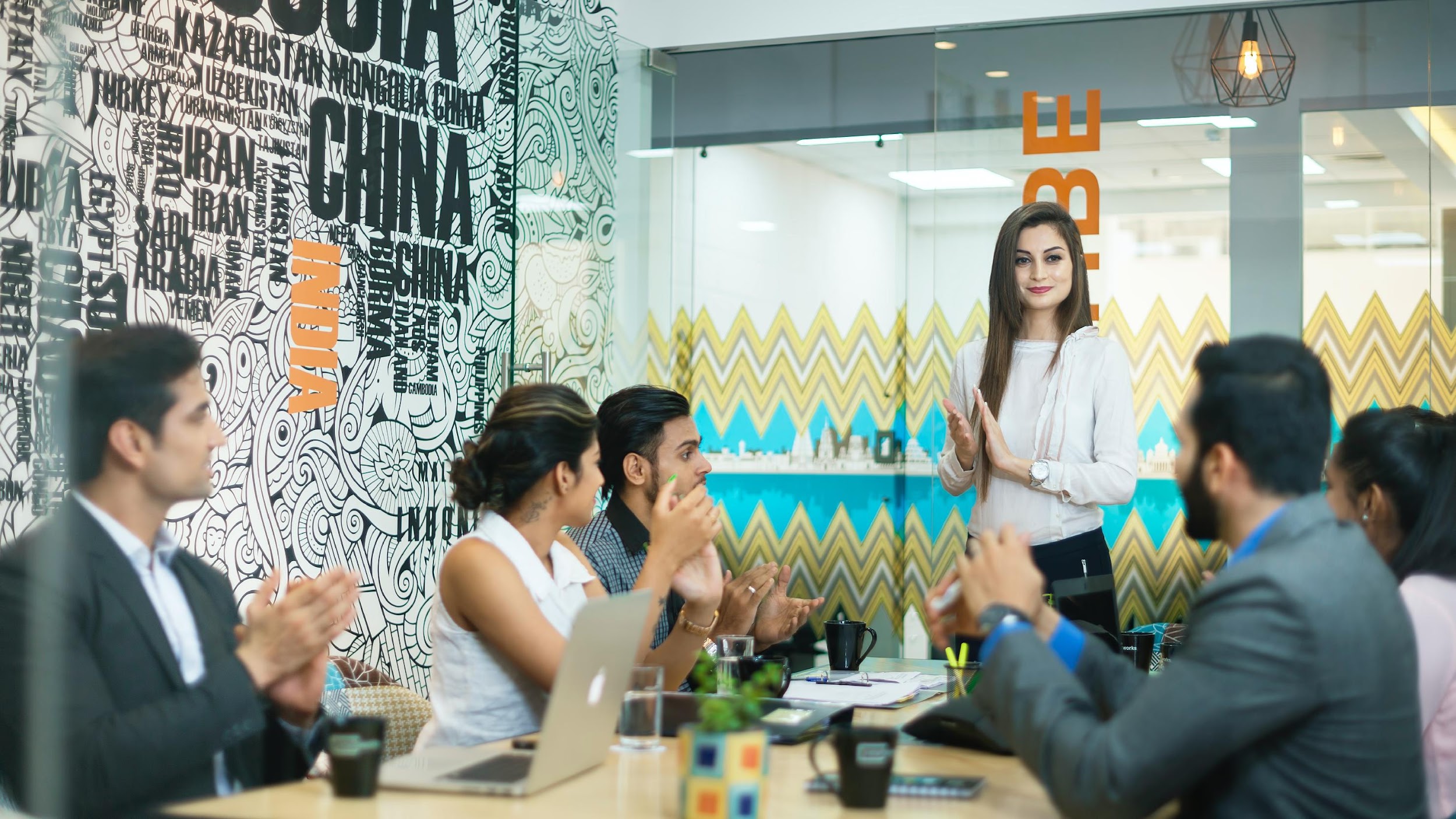 Comunicarea bună nu este niciodată perfectă și nimeni nu se așteaptă să fii perfect. Cu toate acestea, acordarea timpului necesar pentru a vă pregăti vă va ajuta să susțineți un discurs mai bun. Este posibil să nu reușiți să vă scuturați nervii în întregime, dar puteți învăța să îi minimizați.

Nu citi decât dacă trebuie. Lucrează dintr-un contur.
Citirea dintr-un scenariu sau dispozitiv rupe conexiunea interpersonală. Menținând contactul vizual cu publicul, vă mențineți concentrarea asupra dumneavoastră și a mesajului dumneavoastră.

Urmăriți feed-back-ul și adaptați-vă la acesta.
Păstrați atenția asupra publicului. Evaluați-le reacțiile, ajustați-vă mesajul și rămâneți flexibil. Susținerea unui discurs predefinit va garanta că veți pierde atenția sau îi veți deruta chiar și pe cei mai devotați ascultători.
.
PASIUNE
PRONUNȚIE
RITM
PAUZĂ
POSTURĂ
PUTERE
Exersați vorbitul în public A vorbi în public este o provocare chiar și pentru cei mai experimentați și siguri pe eiExersați să acordați atenție detaliilor când vă uitați la alți vorbitori, pentru a fi atenți la propria atitudine ori de câte ori rostiți un discurs.
Resurse și instrumente
Cum să sune inteligent în tine-TEDx Talk
https://www.youtube.com/watch?v=8S0FDjFBj8o
Pași pentru finalizarea activității 
Pasul 1: Urmărește videoclipul sugerat.  
Pasul 2: Identificați subiectul discursului rostit
Pasul 3: Identificați elementele de comunicare nonverbală
Pasul 4: Discutați cu grupul și decideți ce face un bun discurs

TIMP 20 minute
Depășirea fricii de a vorbi în public
Reflecție

Ce ai purta la un interviu?
Ai prefera să stai sau să fii în picioare?
Exersează-ți poziția în fața unei oglinzi.
Exersează un discurs
Acțiune

După aceasta vă veți înregistra în timp ce vorbiți; vă ascultați vocea, acordând atenție tonului, ritmului, pronunției.

Puteți utiliza VOCAROO, voce online de înregistrare
https://vocaroo.com/
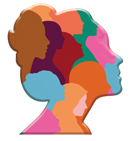 Ce este atitudinea pozitivă, proactivă?
Ce știi despresă te descrii ca o parte a echipei?
O echipă eficientă necesită o varietate de tipuri de personalitate care își pot asuma roluri diferite. Atribuirea rolurilor echipei în funcție de punctele forte și deficiențele angajaților  este o modalitate eficientă de a construi o echipă, deoarece oamenii se descurcă mai bine la sarcinile care se bazează pe punctele lor forte.
Ți-ai făcut cercetările despre companie și ai descoperit că, cultura muncii  se bazează pe comunitate, grup  și lucrul în echipă. Dacă acesta este cazul, asigurați-vă că intervievatorul știe că puteți funcționa bine în acea cultură, și că vă bucurați de socializare în afara acesteia. Amintiți-vă, pentru mulți angajatori, este la fel de important să se încadreze într-o cultură a muncii precum este să fie capabil să facă treaba bine.
.
Cele nouă roluri ale echipei Belbin sunt descrieri ale sarcinilor postului care se încadrează în trei categorii mari: roluri orientate spre gândire, roluri orientate spre acțiune și roluri orientate către oameni. Înțelegerea fiecărui rol pe care îl poate juca un membru al echipei vă poate ajuta să lucrați mai eficient ca o echipă:

1.  Evaluatorul monitorului (orientat spre gândire)
2.  Specialistul (orientat spre gândire)
3. Planta (orientat spre gândire)
4. Modelatorul (orientat spre acțiune)
5. Implementatorul (orientat spre acțiune)
6. Finalizatorul/Terminatorul (orientat spre acțiune)
7. Coordonatorul (orientat spre oameni)
8. Lucrătorul în echipă (orientat spre oameni)
9. Investigatorul de resurse (orientat spre oameni)
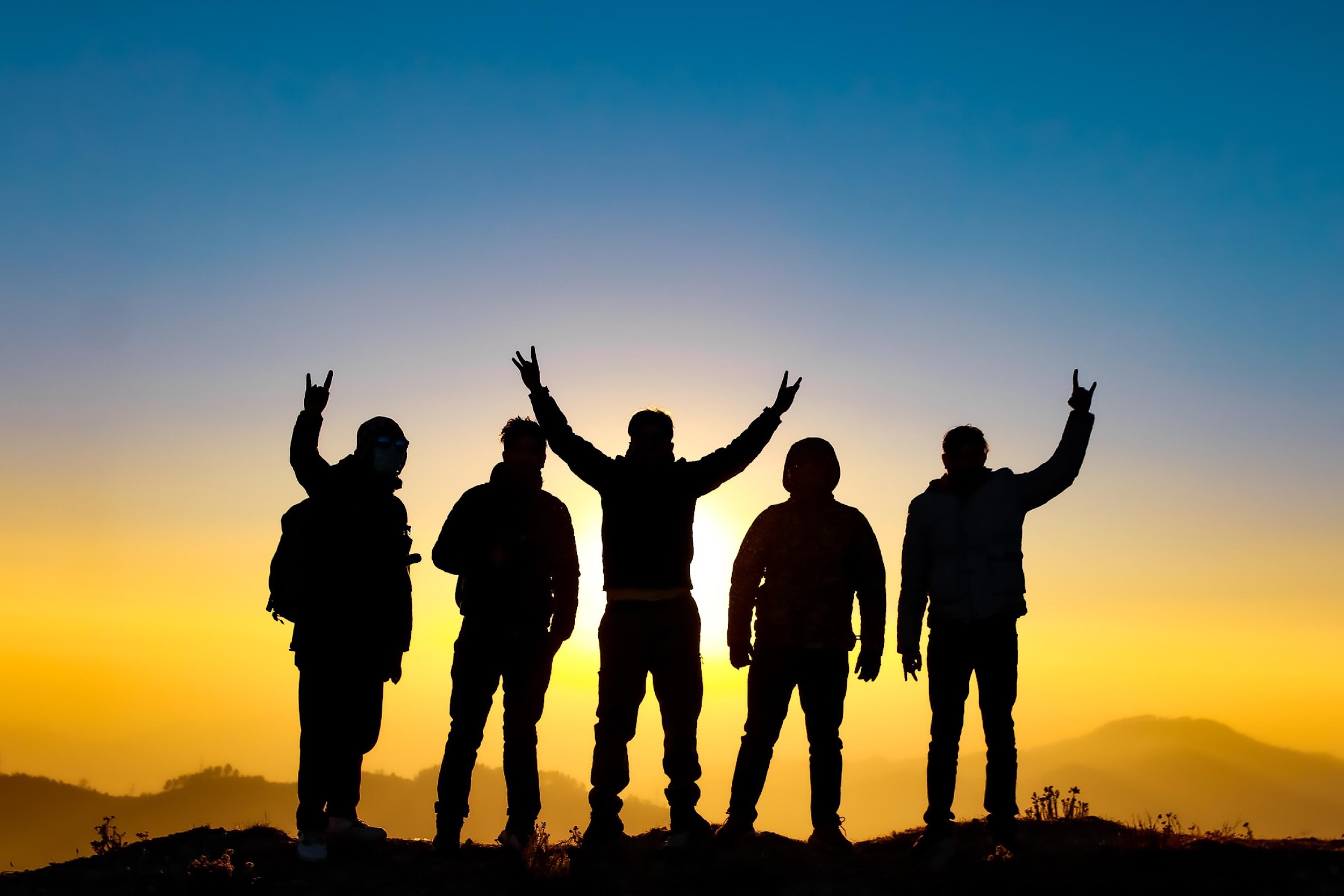 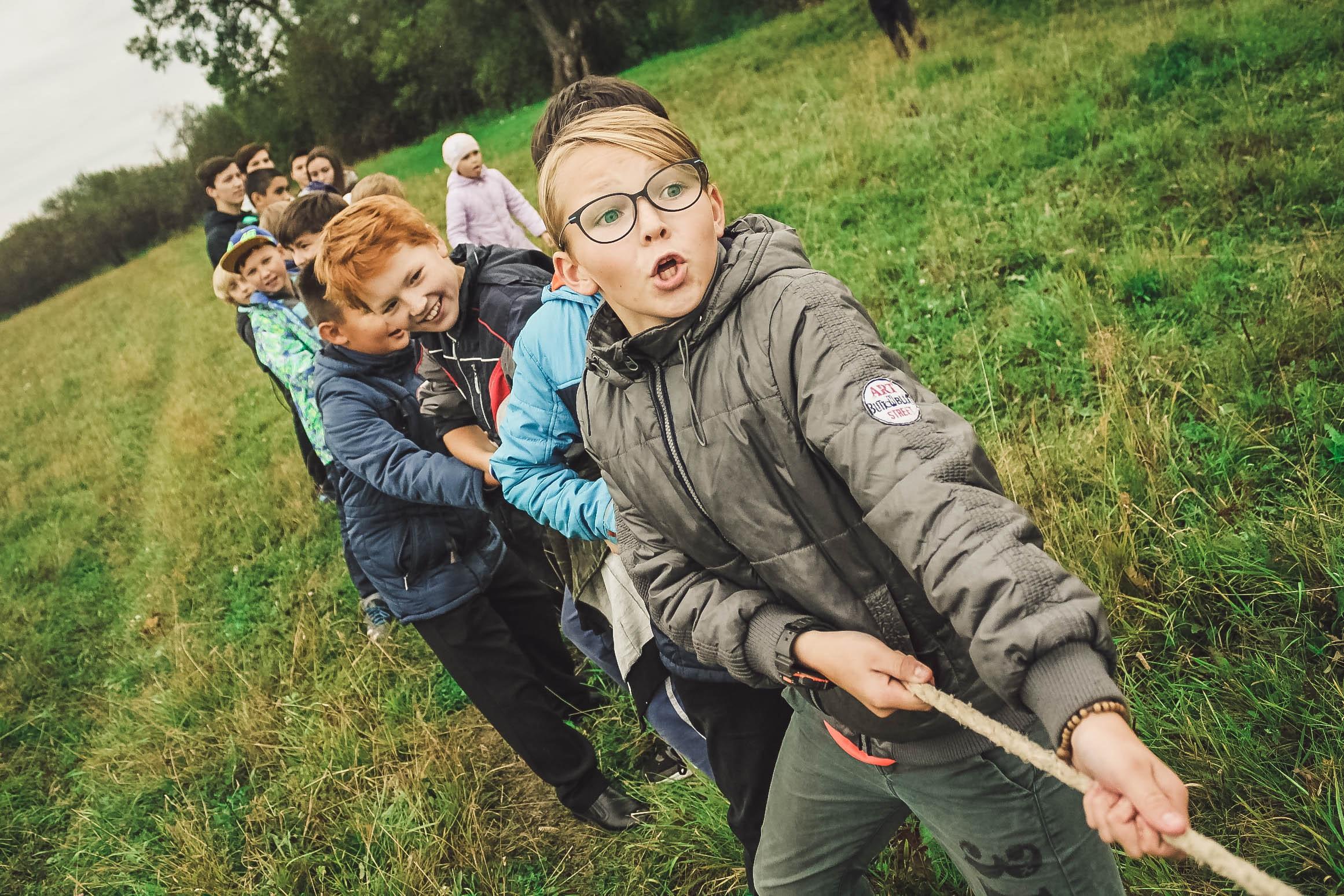 Recomandări cheie
Intervievatorii  pun întrebări despre munca în echipă, deoarece capacitatea membrilor echipei  de a lucra împreună este importantă.
Dacă nu aveți experiență de muncă, vorbiți despre cum ați lucrat în echipe pentru proiecte școlare sau ca voluntar în organizații comunitare.
Descrieți abilitățile relevante 
Răspunsul la întrebarea ‘Cum te-ai descrie ca membru al echipei?’ este o oportunitate excelentă de a-ți împărtăși setul de abilități puternice în legătură cu postul pentru care aplici. Cu toate acestea, ar trebui să evitați să oferiți o listă lungă de aptitudini și abilități.
Nu ocoli întrebarea
Pentru cei fără experiență într-o anumită zonă poate fi tentant să încerce să răspundă rapid; cu toate acestea, nu este niciodată o idee bună să ocoliți sau să săriți peste orice întrebare la interviu. Poate părea că încercați să ascundeți ceva și ați putea ridica suspiciuni. Chiar dacă ai o istorie de lucru de unul singur sau dacă locul de muncă nu necesită munca în echipă, vei avea o anumită formă de comunicare cu ceilalți și este esențial să arăți că ești personal și capabil  să interacționezi eficient cu ceilalți.
Managementul conflictelor
comunicare
Voință
dedicare
Descriindu-teEvident, un intervievator  nu va fi interesat să audă un eseu descriptiv. Va trebui să descrii abilitățile care sunt relevante pentru acel loc de muncă anume. Gândiți-vă la aceste scenarii. Cum te-ai descrie unui intervievator în fiecare dintre cazuri?
Resurse și instrumente
Adjective utile pentru a te  descrie
https://novoresume.com/career-blog/words-to-describe-yourself
Pași pentru finalizarea activității 
Pasul 1: Descrie-te ca un  “Învățător constant”
Pasul 2: Descrieți-vă ca “Persoane umane” (pentru locuri de muncă orientate spre echipă sau cu clienții)
Pasul 3: Prezentați-vă ca un Auto-Începător sau ca o persoană independentă
Pasul 4:  Prezintă-te ca un încrezător (dar nu înfățișat)

TIMP: 20 minute
Acțiune

După aceasta veți avea o idee mai clară despre cum te poți prezenta în funcție de cerințele jobului pentru care aplici.
Descriindu-te
Reflecție

	
Întrebare: Ce cuvinte îți vin în minte când te gândești la tine?
Uitați-vă la contul de social media pe care îl folosiții frecvent. Încercați să vă uitați la ceea ce ar vedea ceilalți. Te prezinți într-un mod profesionist?
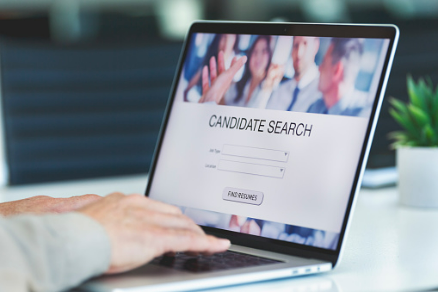 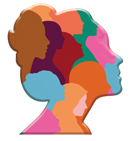 Ce este  interacțiunea orală eficientă?
Ce știi despre interacțiunea orală eficientă?
Pentru ca, comunicarea orală să fie eficientă, trebuie să fie clară, relevantă, cu tact în frazeologie și ton, concisă și informativă. 
Abilitățile de comunicare verbală contează  deoarece vă permit să construiți relații cu alți oameni, ceea ce creează interacțiuni mai pozitive și relații de muncă puternice. Cu aceste abilități, puteți transmite un sentiment de încredere și vă puteți asigura că publicul vă înțelege mesajul sau așteptările. Abilitatea de a comunica clar vă ajută  să reușiți în diverse situații de muncă, inclusiv proiecte, negocieri și interviuri de angajare.
Există 5 principii pentru o comunicare eficientă:

Conștientizarea  
Comunicatorii calificați nu doar vorbesc sau ascultă, de fapt, pot face conexiuni, pot învăța din greșelile lor și pot pregăti și orienta  comunicarea.
Responsibilitatea
 În ceea ce privește comunicarea eficientă,  aceasta înseamnă să fim responsabili pentru rezultatele propriei comunicări.
Respectul
Comunicarea eficientă promovează respectul  chiar și atunci când este vorba de a spune lucruri neplăcute, așa cum se întâmplă în timpul certurilor sau în interacțiunile de zi cu zi.
Adevărul
 Toate tipurile de  comunicare eficientă se bazează pe încredere, ca și în cazul clienților și vânzătorilor, angajatorilor și angajaților.
Creativitatea
 Comunicarea eficientă  este comunicare creativă, este flexibilă  și deschisă la noi posibilități: este flexibilă  și deschisă  diferitelor contexte în care are loc. Creativitatea este rezultatul interacțiunii  pozitive dintre omogenitate și  diferență.
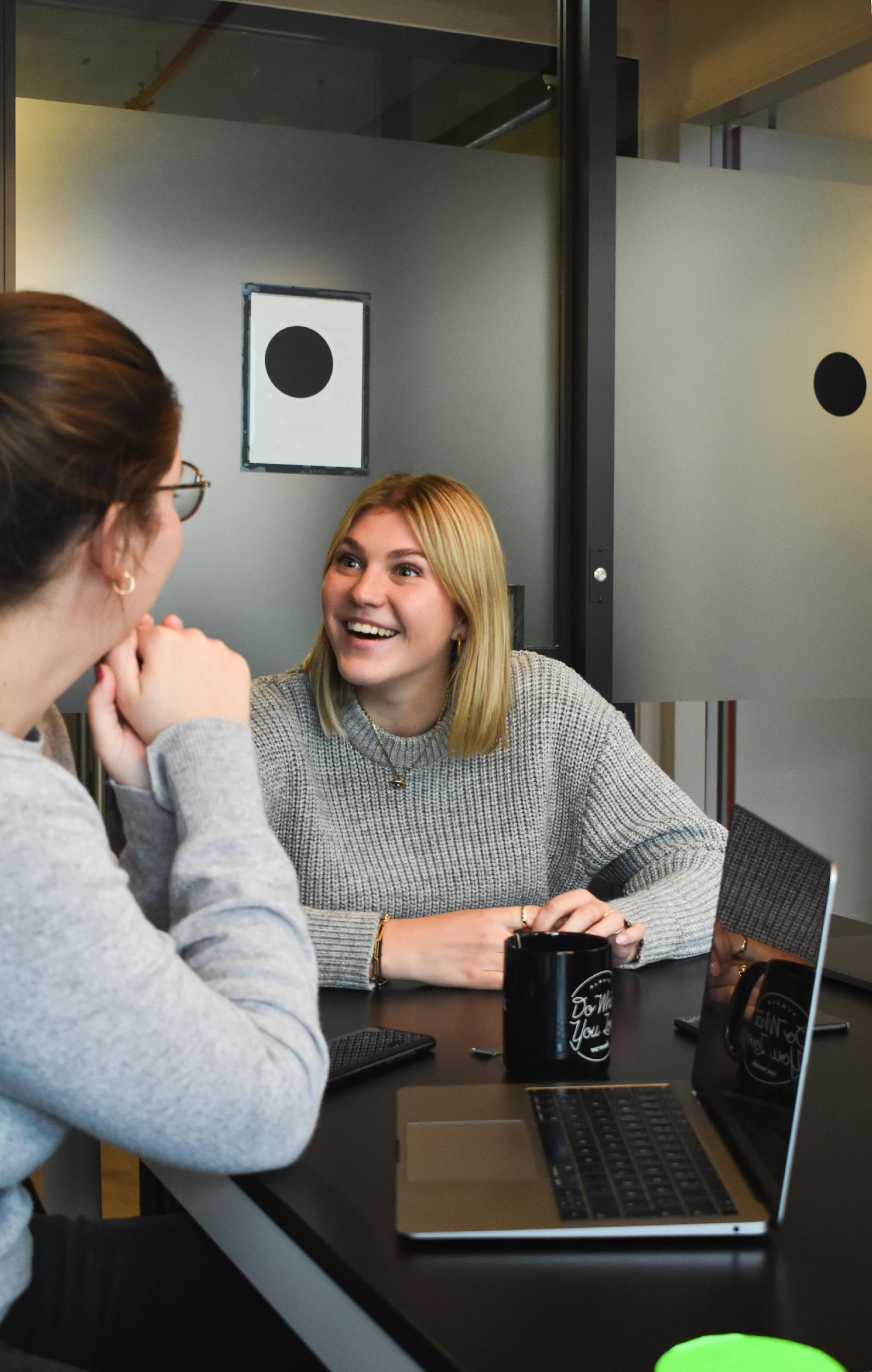 ÎNȚELEGERE
Interacționați cu o varietate de oameni la locul de muncă, iar a ști cum să vă îmbunătățiți abilitățile de comunicare verbală poate face o diferență semnificativă în aceste interacțiuni. Nu este vorba doar de cuvintele pe care le spui, ci și despre indiciile verbale și nonverbale pe care le folosești când comunici.

Ce sunt abilitățile de comunicare verbală?

Ascultare activă.
Cereți lămuriri.
Puneți întrebări deschise pentru a obține informații.
Recunoașterea și răspunsul la indicii nonverbale.
Vorbind clar și concis.
Folosind umorul pentru a implica publicul.
ASCULTARE
COMUNICARE
UMOR
CLARITATE
Învață să interacționezi cu încredereAți aplicat pentru un loc de muncă. Ați fost selectat pentru un interviu. Evident, ești interesat să obții acel loc de muncă. Dar trebuie să fii conștient de ceea ce spui în timpul interviului și cum o spui.
Resurse și instrumente
Stăpânirea artei interviului-
https://www.youtube.com/watch?v=ppf9j8x0LA8
Pașii pentru finalizarea activității 
Pasul 1: Priviți videoclipul
Pasul 2: Definiți-vă propria listă nenegociabilă

TIMP: 20 minute
Învață să interacționezi cu încredere
Reflecție

Gândiți-vă la modul în care vă construiți în mod normal argumentele. Nu înseamnă neapărat că ar trebui să fii într-o dezbatere  constantă cu toți cei din jurul tău, dar ar trebui să înveți să fii convingător.
	S (Afirmație)
	Ex (Explicație)
	I (Ilustrare)
Acțiune

După aceasta veți putea să deveniți mai încrezători atunci când interacționați cu alte persoane.
Pentru a afla mai multe despre acest modul:
10 moduri de a vă îmbunătăți abilitățile de vorbire în public:
https://www.bestcolleges.com/blog/how-to-improve-public-speaking-skills/
Exemplu de platformă de căutare de locuri de muncă: https://www.inc.com/encyclopedia/oral-communication.html#:~:text=For%20oral%20communication%20to%20be,ensuring%20business%20health%20and%20growth
Europass CV format: https://europa.eu/europass/en/create-europass-cv
Editor de scrisori de intenție: https://www.cover-letter-now.com/build-letter/contact?doctypecode=LETR 
Editor de scrisori de intenție : https://www.jobseeker.com/app/letters/36a3126f-5cc5-4352-9b06-a64920a6d018/edit
„Aspectul tău exterior oglindește starea ta interioară" 
Hildebrandt, Murphy, and Thomas
Stabilește un nou obiectiv și finalizează un alt modul!
‹#›
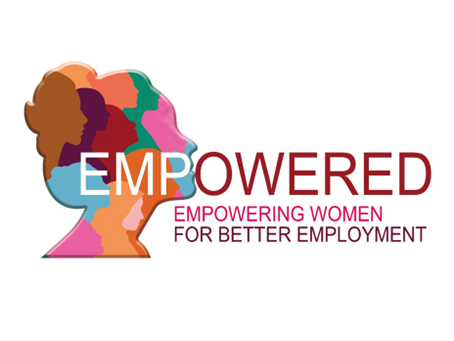 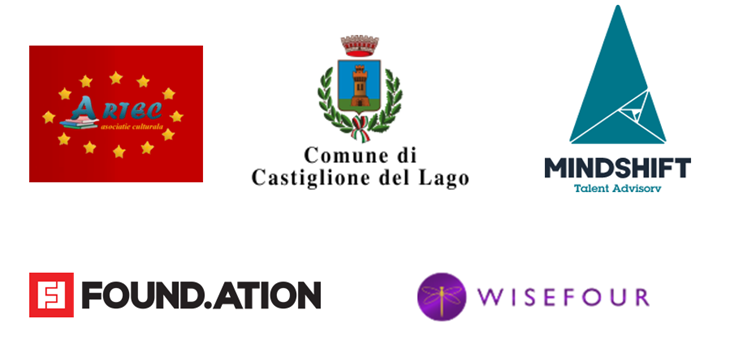 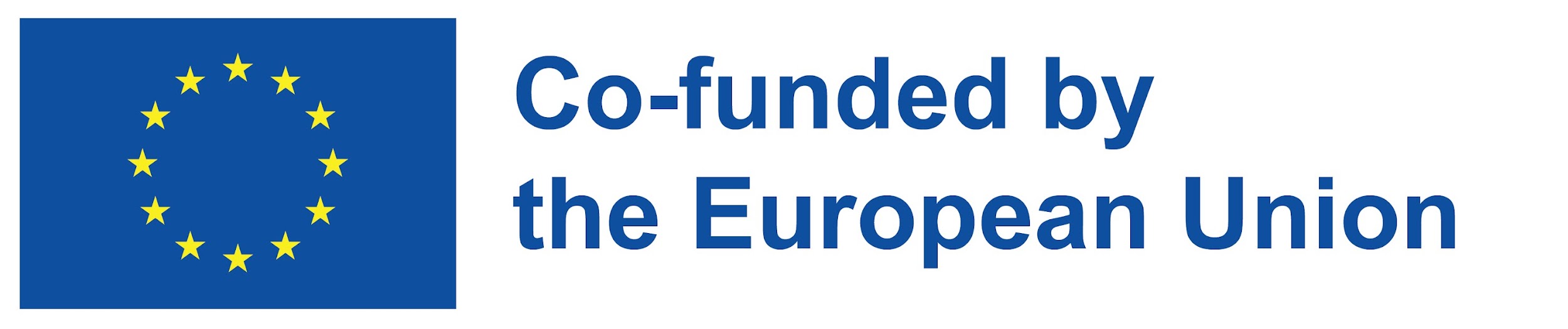 Sprijinul Comisiei Europene pentru producerea acestei publicații nu constituie o aprobare a conținutului, care reflectă doar opiniile autorilor, iar Comisia nu poate fi făcută responsabilă pentru nicio utilizare care poate fi făcută a informațiilor conținute în aceasta. 
Project number 2021-1-RO01-KA220-ADU-000026741